Selected subjects S625-09-2018
Working groups declaration and subject selection - discussion of examples

INTEROPERABILITY MATURITY ASSESSMENT FOR PUBLIC SERVICES
Creating Working groups Areas for further elaboration
End of Section S6
Funding
This training material has been developed in the context of the training actions of the National Centre of Public Administration and Local Government.
The SlideWiki project that belongs to the «Large-scale pilots for collaborative OpenCourseWare authoring, multiplatform delivery and Learning Analytics» has funded only the restructuring of the existing F2F Training material to an opencourseware version.
The SlideWiki project is being implemented in the context of the European Programme «Horizon 2020» and it is being funded by European Union.
Notes
Notes regarding the previous versions of the current work
The current version of the work is version 1.0. 
Previous versions are:
Version of F2F Training material regarding Interoperability Maturity Assessment for Public Services available here.
Notes Licensing
The current training material is provided under the terms of use of the License Creative Commons Attribution-NonCommercial 4.0 International (CC BY-NC 4.0) or newer. 

From this license is excluded the work from third parties e.g. photos, diagrams etc, that are included in this material and they are explicitly referred, including the terms of use from the third parties in the «Note of Use of third parties work».
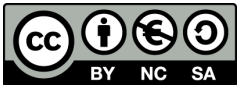 Maintenance Notes
Any copy, redistribute, remix or transform build on this material should contain:
The appropriate credit
The licensing note
The declaration of the maintenance note
The note for the use of third parties work (if applicable)
including the relevant links to material and the above mentioned notes.